Performance Statistics in the NHL
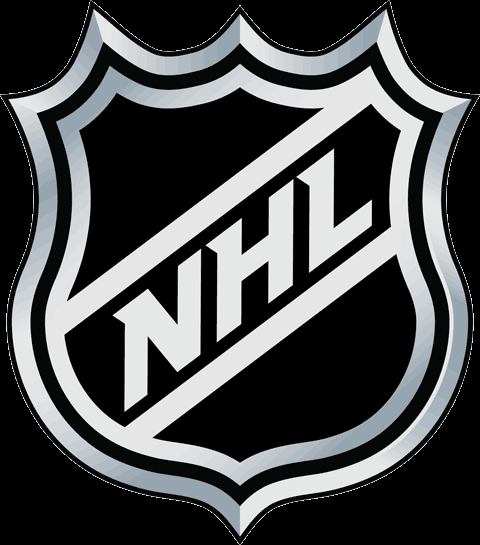 Dustin Schneider
Lawrence Mulcahy
The Lockout
Occurred in the 2004-2005 when the NHL and NHLPA failed to reach an agreement on a new Collective Bargaining Agreement.
Several major changes were introduced in the 2005-2006 season.
Stricter enforcement of Penalties 
Ties are decided in a shootout
Two-line passing was legalized
Decrease in goaltender equipment size
Box Plot of Power Play Opportunities
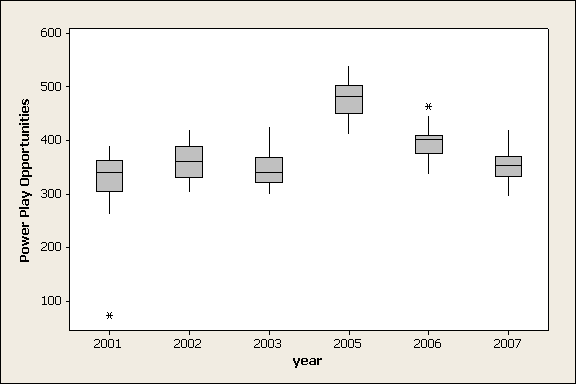 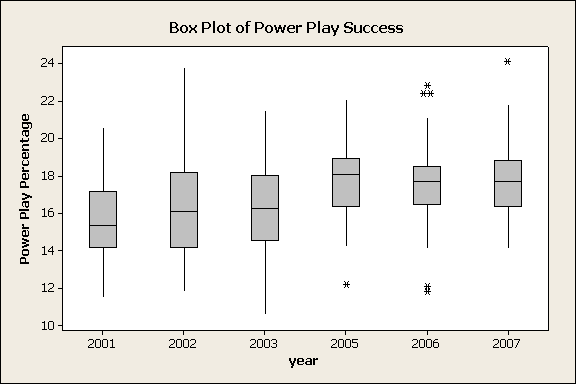 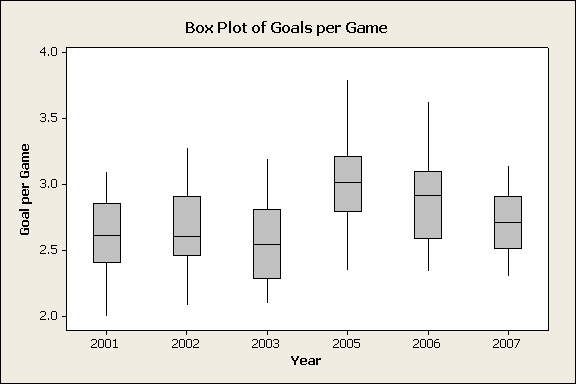 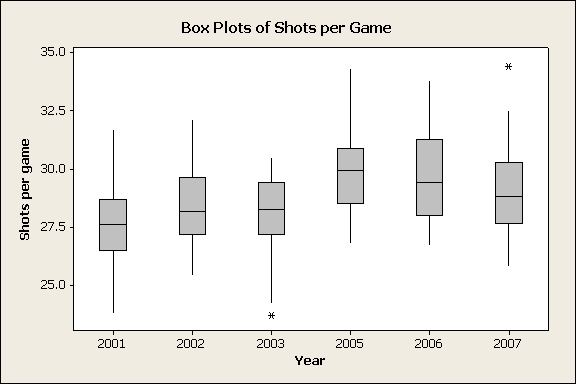 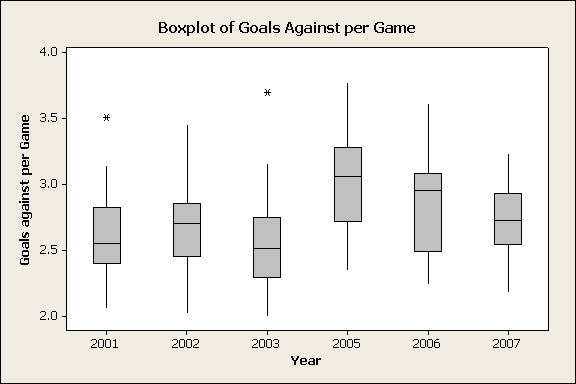 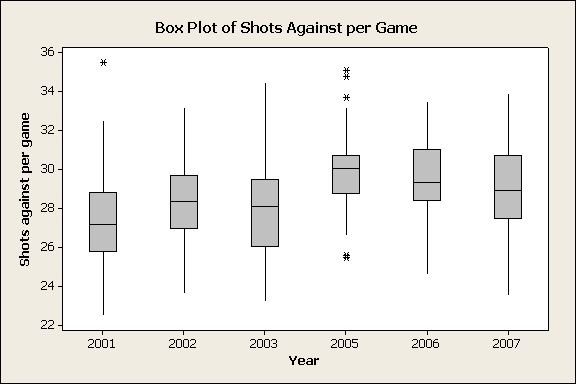 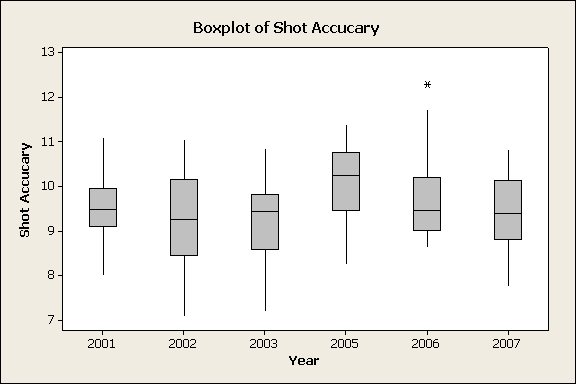 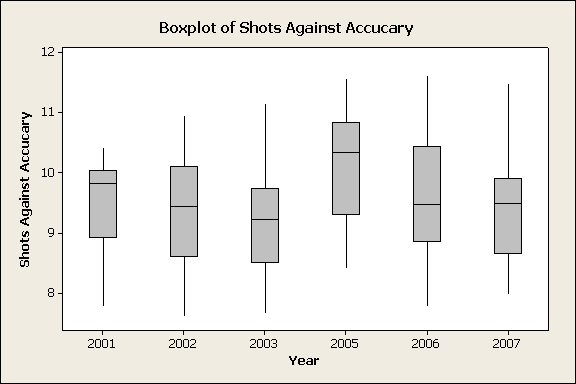 Descriptive Statistics
Variable       LO    Mean   StDev  Minimum      Q1  Median       Q3  Maximum
W              	0   35.711   7.911   19.000  28.750  36.000   42.000   52.000
               	1   41.000   7.654   21.000  35.750  42.000   46.250   58.000

G/G            	0   2.6140  0.3028   2.0000  2.3775  2.6000   2.8550   3.2800
               	1   2.8747  0.3235   2.3000  2.6275  2.8850   3.0725   3.8000

GA/G           	0   2.6141  0.3456   2.0000  2.3400  2.5600   2.8275   3.7000
               	1   2.8741  0.3649   2.1800  2.5775  2.8850   3.1275   3.7800

PP%            	0   16.179   2.562   10.600  14.200  15.950   17.925   23.800
               	1   17.638   2.388   11.800  16.500  17.850   18.800   24.100

S/G          	  0   28.002   1.818   23.700  26.900  28.050   29.400   32.100
             	  1   29.540   1.919   25.800  28.275  29.400   30.850   34.400

SA/G         	  0   27.999   2.635   22.500  25.975  28.000   29.425   35.500
            	   1   29.544   2.355   23.500  28.350  29.550   30.825   35.100

Shot Accuracy    0   9.3403  0.9364   7.0748  8.7163  9.4071   9.9629  11.1029
               	    1   9.7358  0.9368   7.7441  9.0066  9.6823  10.4343  12.3051
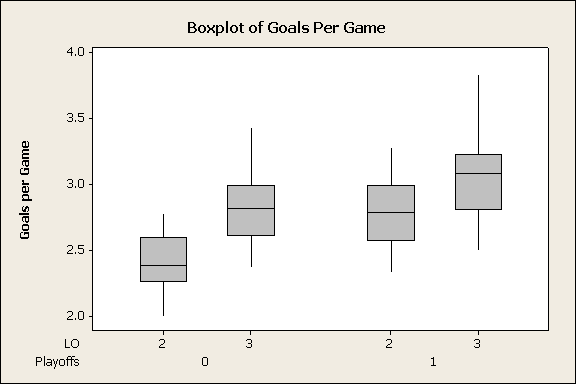 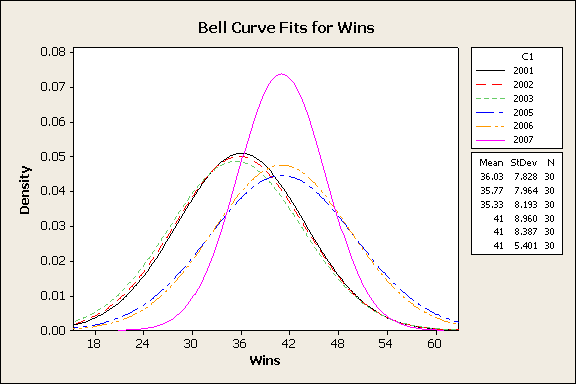 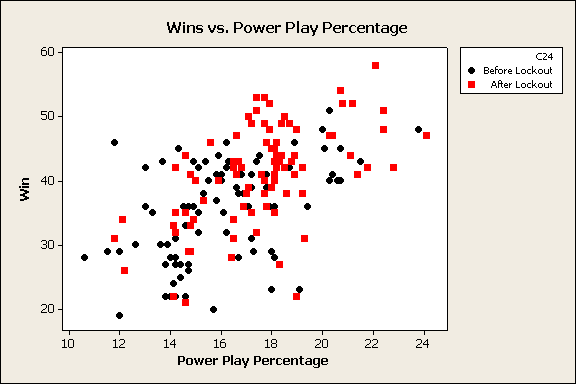 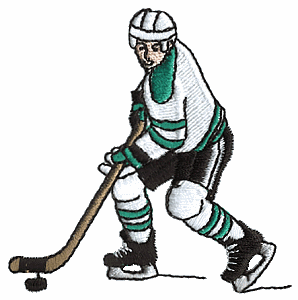 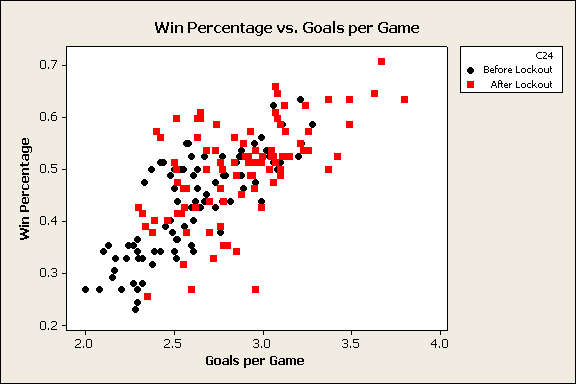 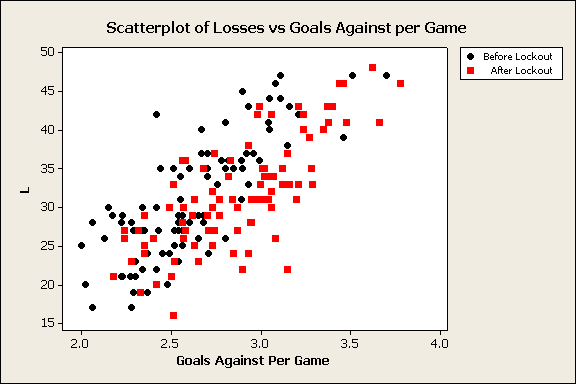 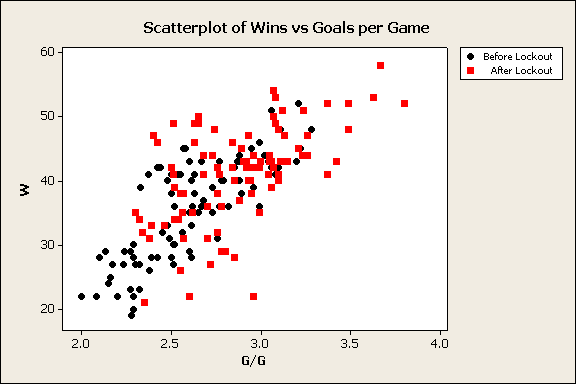 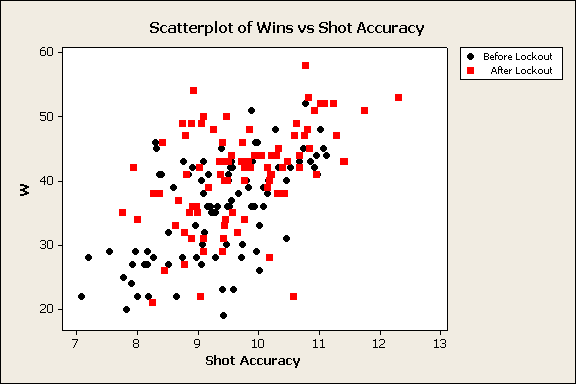 Final Thoughts
The 2004-2005 Lockout had an immediate effect on the game.
The effect has become less drastic since the season following the lockout
Alone, no statistic appeared to be a good predictor of wins (or losses)
This suggests that multiple linear regression may want to be considered
References
Pictures from: http://www.justsportsazonline.com/images/NHL_3078.gif
	http://www.tshirtsdesignsandmore.com/Hockey_Player_2.Z02863.gif
Lockout information from: http://proicehockey.about.com/cs/rules/a/04_rule_changes.htm
Team data found on NHL.com